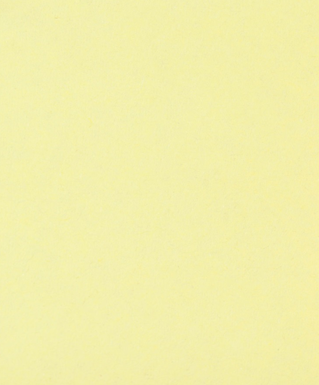 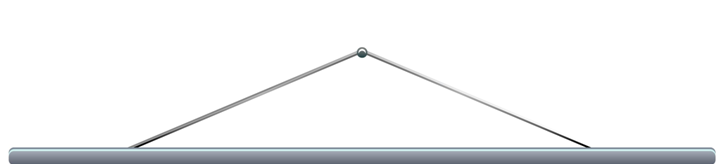 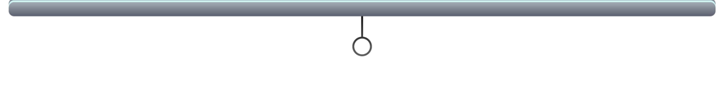 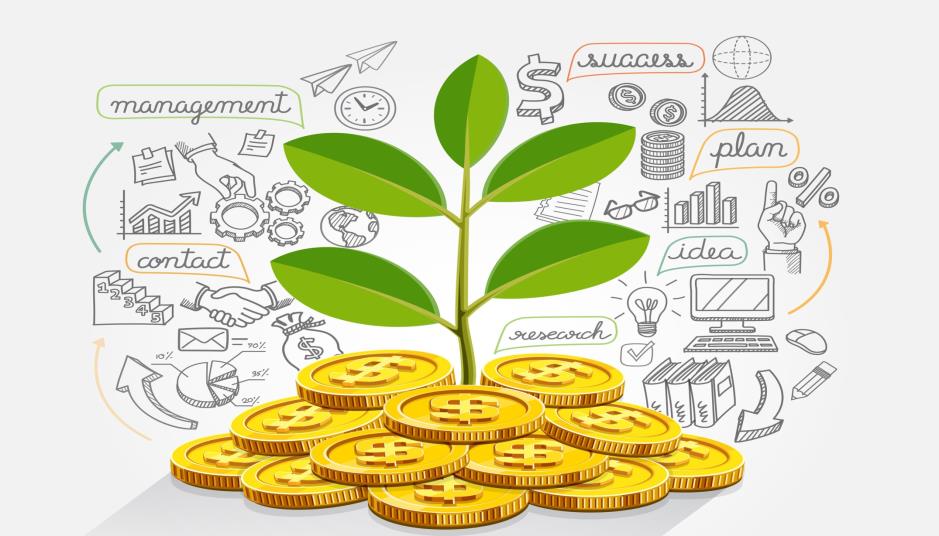 Introduction to Financial Management
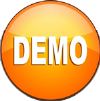 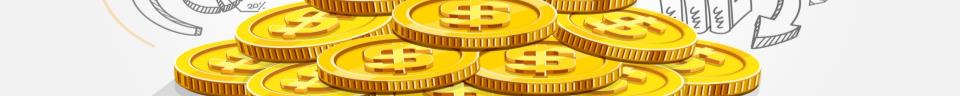 Objectives
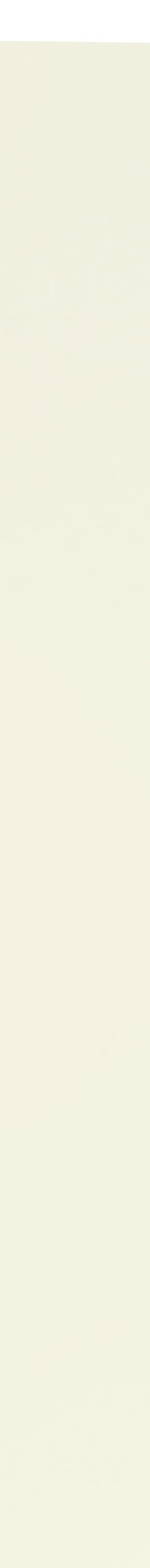 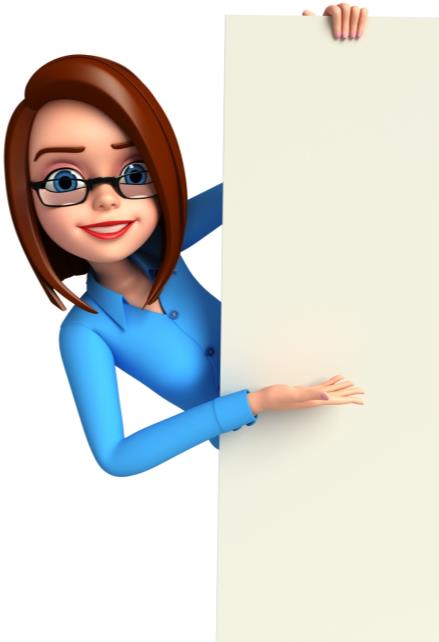 Explain What is Financial Management
List the Objectives of Financial Management
Explain the Various Elements of Financial Management
Explain What is Capital Structure
Explain What is Capitalization
Describe the Important Long-term Sources of Finance
Describe the Important Short-term Sources of Finance
List the Objectives of Financial Planning
Explain What are Financial Statements
Explain the Various Important Financial Statements
List the Categories of Financial Ratios
Explain the Various Types of Leverages
Describe the Role of a Financial Manager
Describe the Role of Reporting in Financial Management
Describe Use of Chart of Accounts in Financial Management
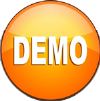 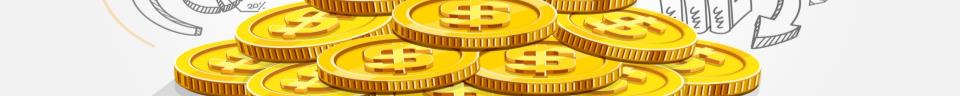 Introduction
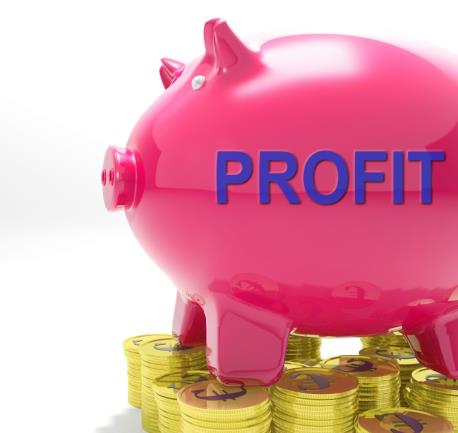 You know that the primary objective or goal of any business is to make profits. Also, each and every business always deals in large amounts of money. 
Hence, you can understand that finance and financial management play a crucial role in the successful and smooth functioning of any business.
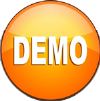 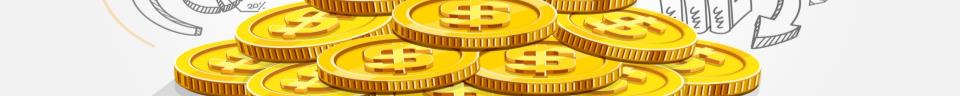 Introduction
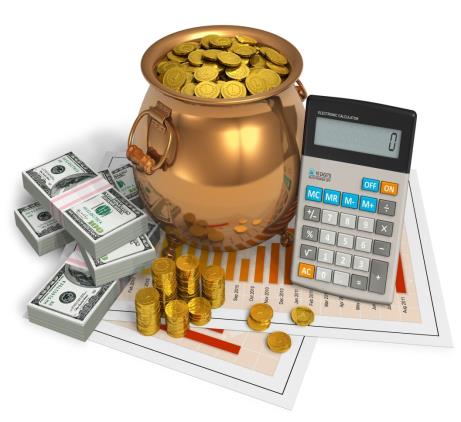 Also, when financial management is ignored and not closely scrutinized, it can lead to extremely damaging consequences for an organization. 
Let us understand this by looking at how a successful company saw its downfall due to its poor financial management practices and understand what happens when good financial management norms are not followed.
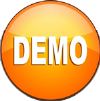 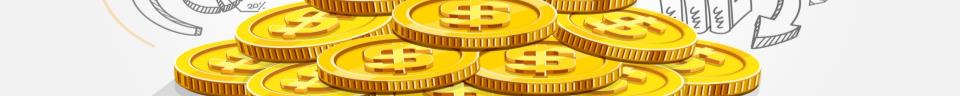 Introduction
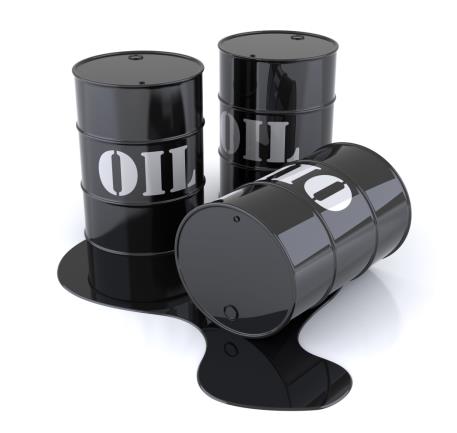 Thornton Inc. was an American oil & natural gas company based in California. It was formed by Keith Walker after several years of experience in the field of oil, natural gas and energy.
Thornton Inc. grew into a giant business in just 15 years to become America's seventh largest company. However, in reality, the firm's success turned out to have involved an elaborate scam.
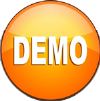 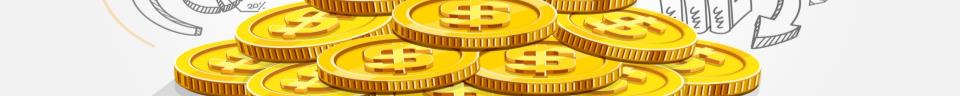 Introduction
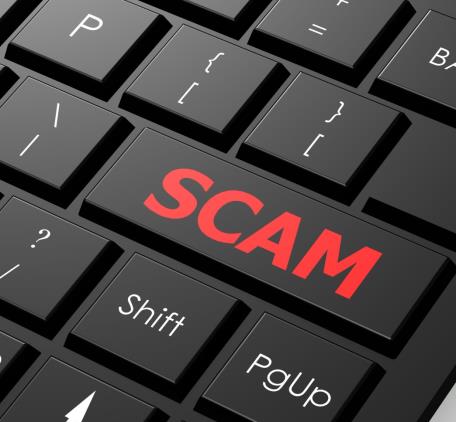 Thornton Inc. became the synonym of the word ‘scandal’ when its large-scale scandal shook the corporate world. Thornton’s Scandal came to light in November 2003. 
Thornton was involved in the use of accounting loopholes, special purpose entities, and poor financial reporting and was able to hide billions of dollars in debt from failed deals and projects.
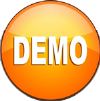 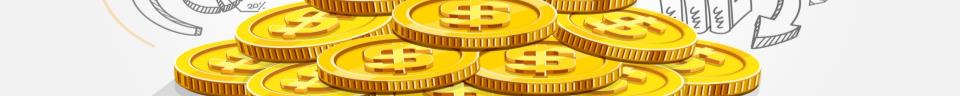 Introduction
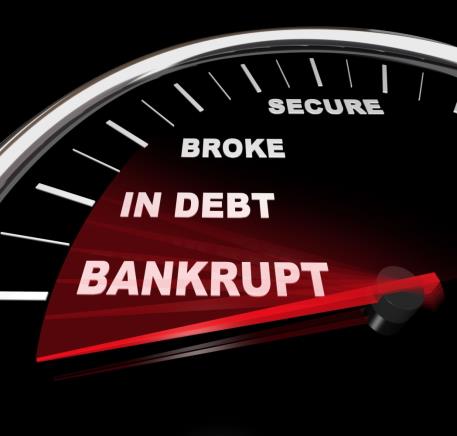 Thornton had also lied about its profits and was accused of a range of shady dealings, including concealing debts so they didn't show up in the company's accounts.
Thornton was forced to file bankruptcy under the Chapter 11 bankruptcy in December as the depth of the deception unfolded and the investors and creditors retreated.
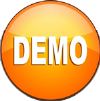 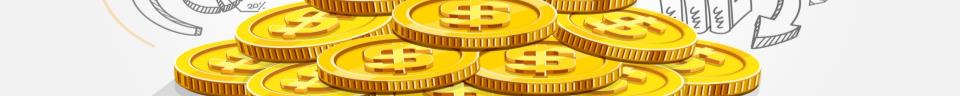 Introduction
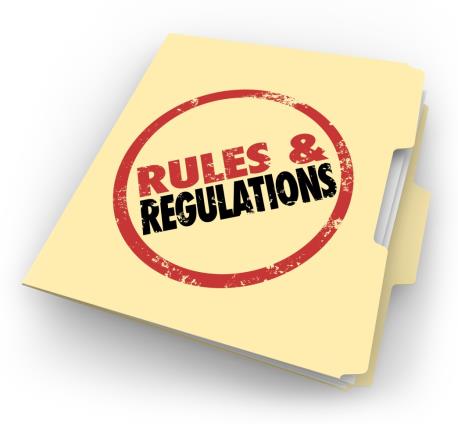 The Thornton incident made everyone realize the importance of good financial management for a company and forced everyone to question the existing financial management practices in several organizations.
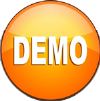 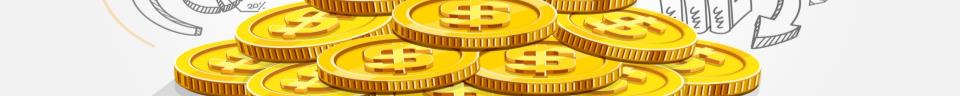 Introduction
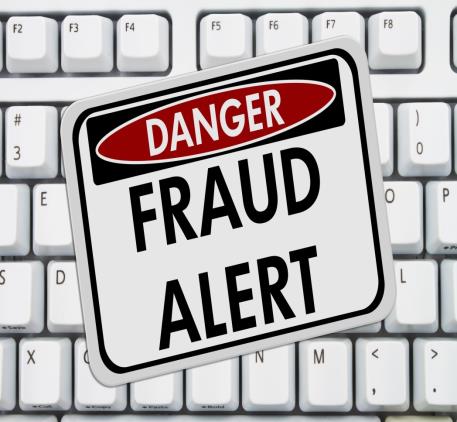 The doctored accounts which flouted all the established norms of the accountancy practices, false financial statements and the Thornton executives who pocketed millions of dollars by selling their share of stocks while laying-off the 20% of the organization’s workforce, painted a grim picture for the financial management scenario and investors.
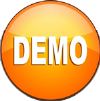 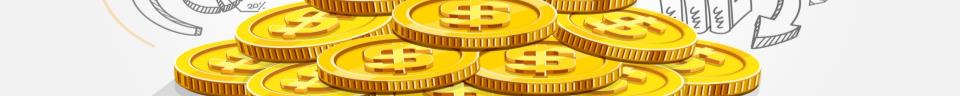 Introduction
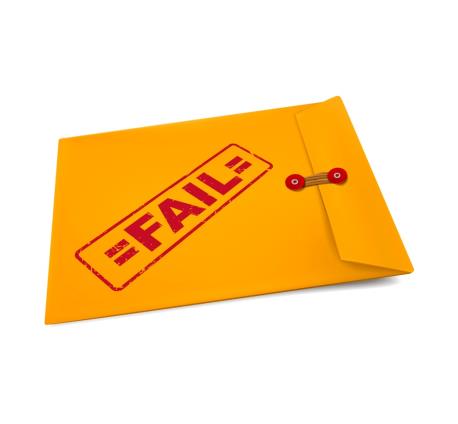 Also, it was a real shock to financial experts across the globe that external agencies like auditors, credit rating agencies and security analysts had failed to identify the scam and had failed to see the real picture.
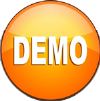 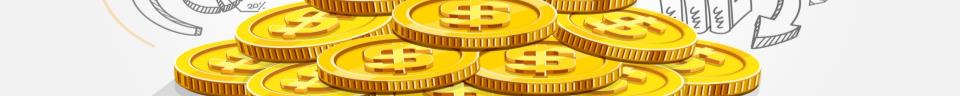 Introduction
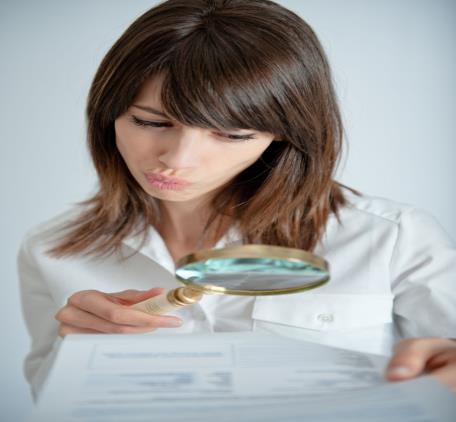 Hence, you can understand that good financial management practices and a close scrutiny of the financial management practices in an organization can prove to be the difference between success and failure for any business. 
The financial management practices of a company can also have a large impact on the shareholders, society as well as the employees of the company.
Let us learn about the Introduction to Financial Management in detail.
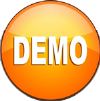 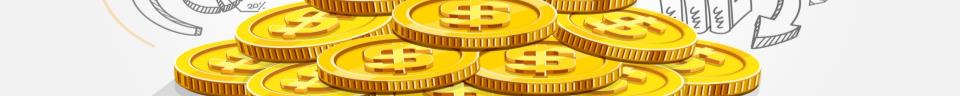 What is Financial Management?
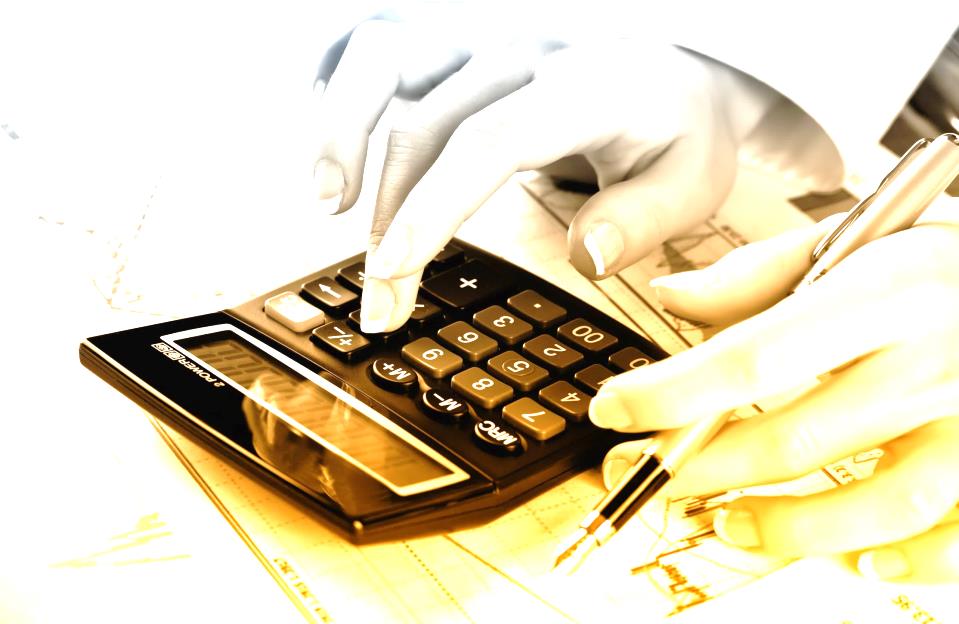 Financial management is concerned with the acquisition, financing, and management of assets with some overall goal in mind.

It is the art and science of managing money. Financial management is the most essential requirement of any organized business or activity.

It is the process of procuring and judicious use of resources with a view to maximize the value of the firm. Financial management is interdependent with other areas of management.

Financial Management means planning, organizing, directing and controlling the financial activities such as procurement and utilization of funds of the enterprise. It means applying general management principles to financial resources of the enterprise.
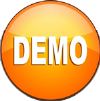 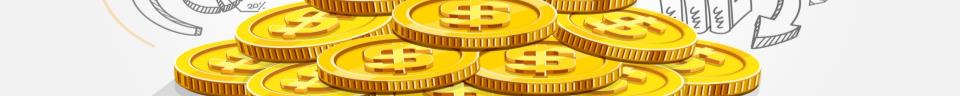 Investment Decisions
Investment Decisions: 

Investment Decisions includes investment in fixed assets known as capital budgeting. 

Investment in current assets is also a part of investment decisions known as working capital decisions.
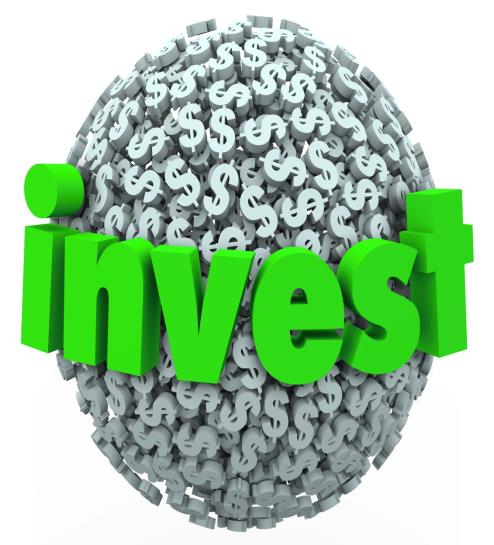 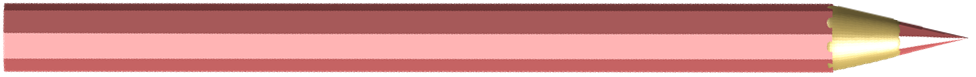 Investment Decisions
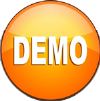 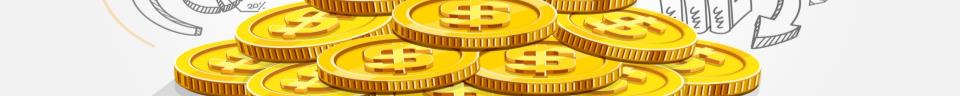 Flexibility of Financial Plan
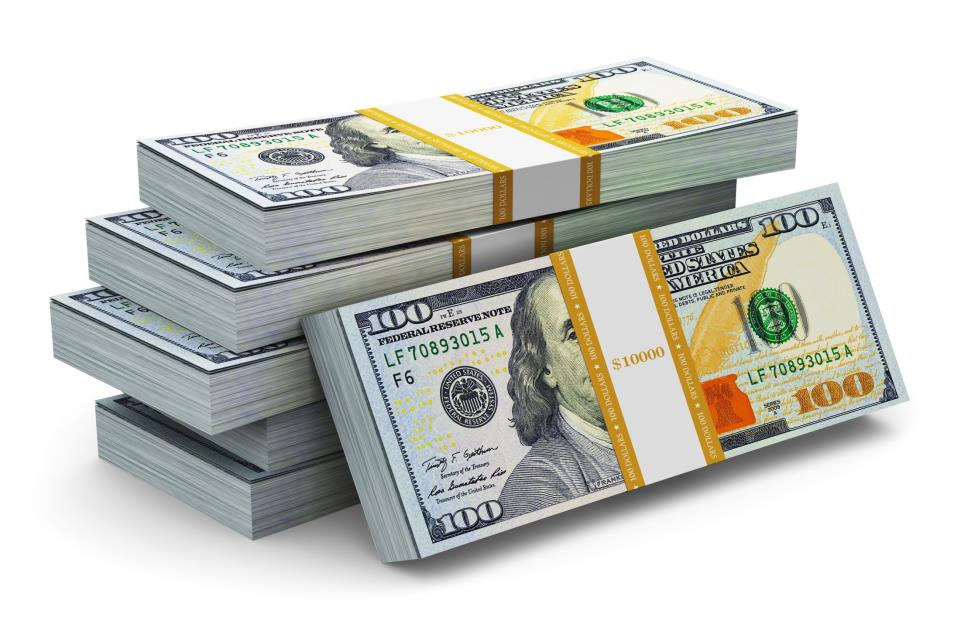 Some of the factors that help determine Capital Structure are:
Trading on Equity
1
Degree of Control
2
Flexibility of Financial Plan
In an enterprise, the capital structure should be such that there is both contractions as well as relaxation in plans. Debentures and loans can be refunded back as the time requires. While equity capital cannot be refunded at any point which provides rigidity to plans. Therefore, in order to make the capital structure possible, the company should go for issue of debentures and other loans.
3
4
5
6
7
8
9
Period of Financing
Choice of Investors
Capital Market Condition
Cost of Financing
Stability of Sales
Size of a Company
Let us now look at each in detail.
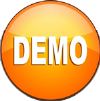 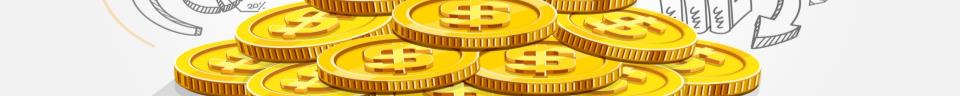 What is Capitalization?
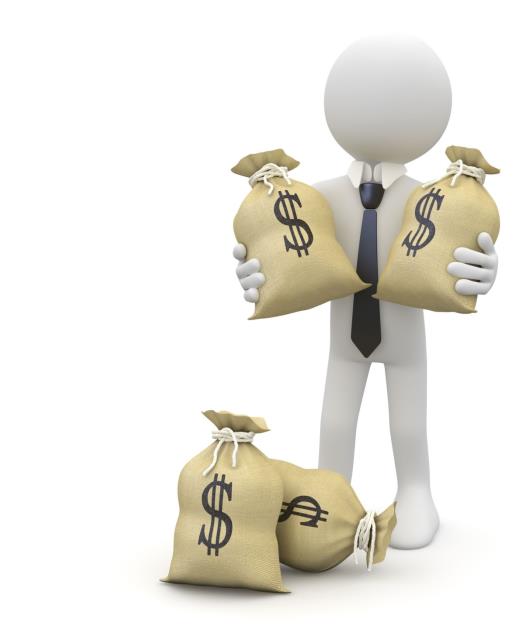 Capitalization is generally found to be of the following types:
Normal
Over
Under
Overcapitalization
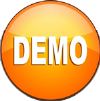 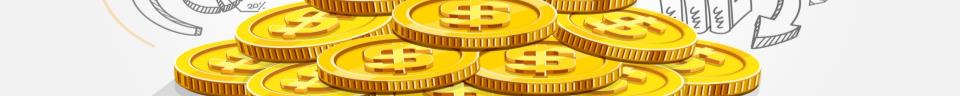 Estimation of Capital Requirements
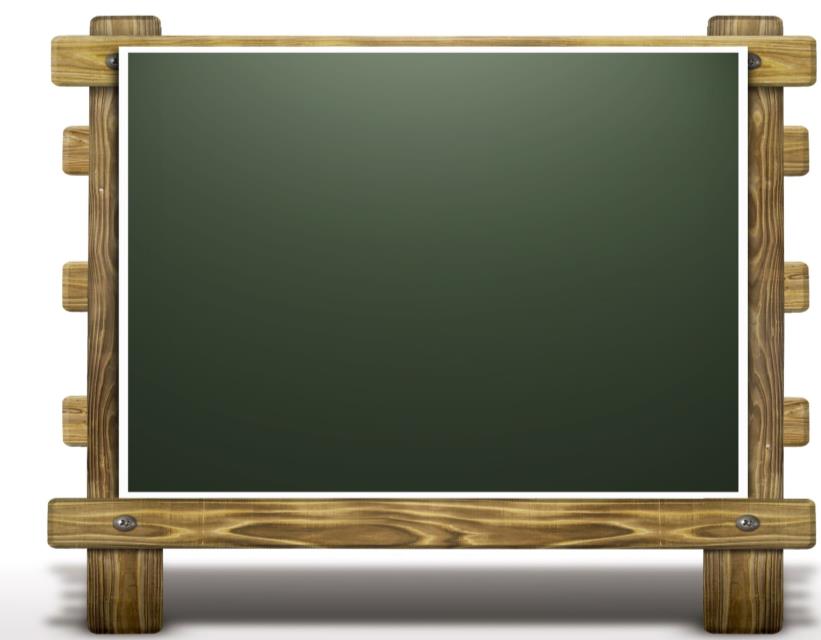 Estimation of Capital Requirements: 

A finance manager has to make estimation with regards to capital requirements of the company. 
This will depend upon expected costs and profits and future programs and policies of a concern. 
Estimations have to be made in an adequate manner which increases earning capacity of enterprise.
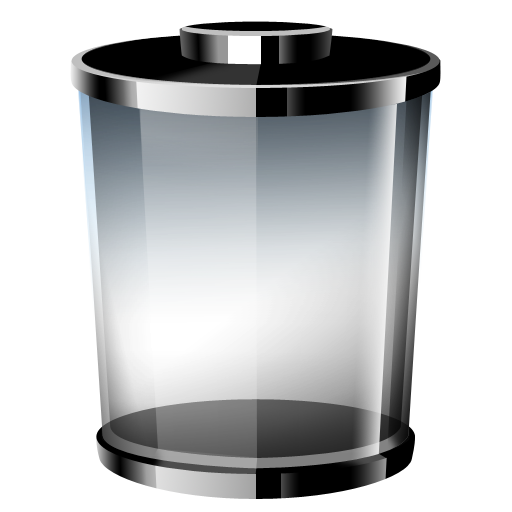 Estimation of Capital Requirements
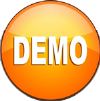 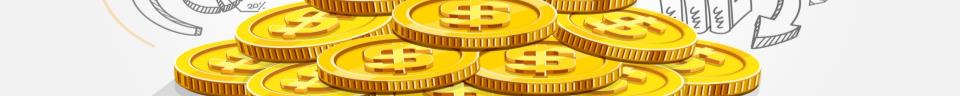 Important Financial Statements
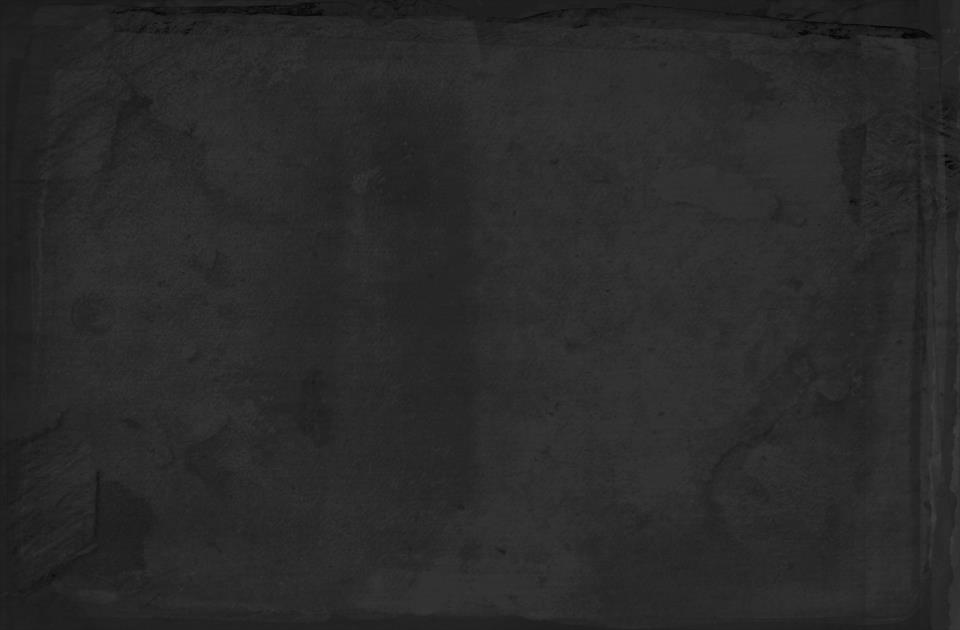 Some of the important financial statements are:
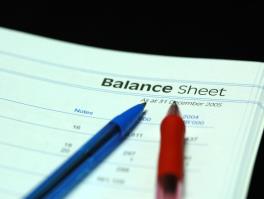 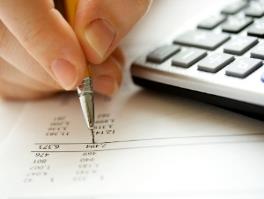 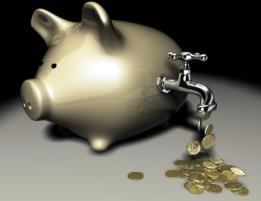 Income Statement/Profit & loss Account:
A financial statement that gives operating results for a specific period
Balance Sheet:
A record of financial situation of a firm on a particular date by listing its assets and the claims against those assets
Cash Flow Statement:
A financial statement that details excess of cash revenues over cash outlays excluding non-cash expenses in a give period of time
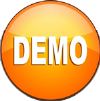 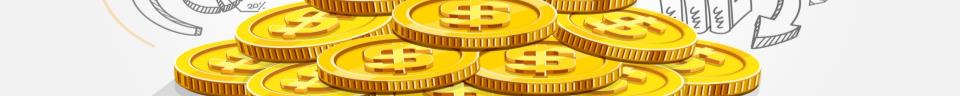 Raising of Funds
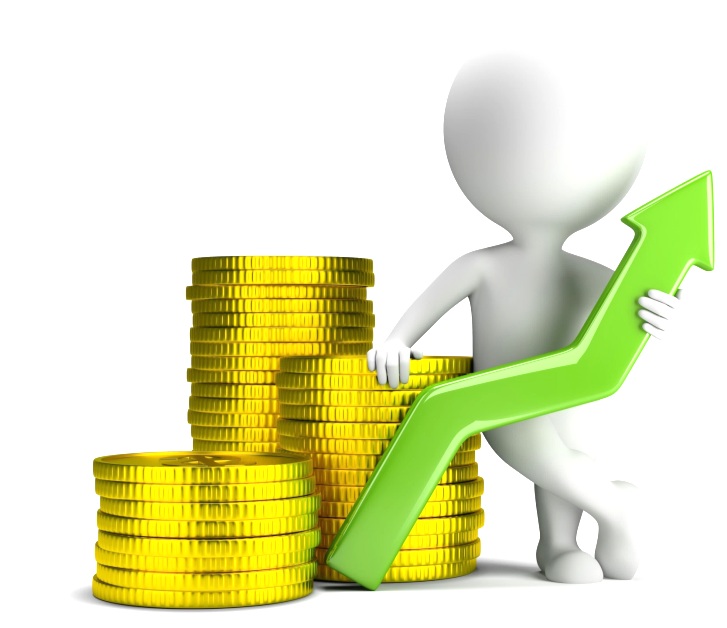 Following are the main functions of a Financial Manager:
Raising of Funds:

In order to meet the obligation of the business it is important to have enough cash and liquidity. 

A firm can raise funds by the way of equity and debt. 

It is the responsibility of a financial manager to decide the ratio between debt and equity. It is important to maintain a good balance between equity and debt.
Understanding Capital Markets
Allocation of Funds
Profit Planning
Raising of Funds
Raising of Funds
Let us look at each in detail.
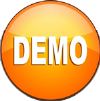 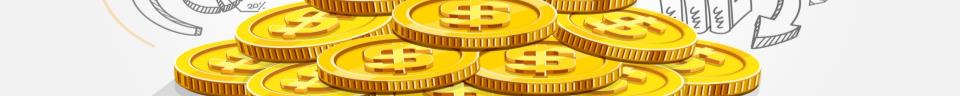 Tax Reporting in Financial Management
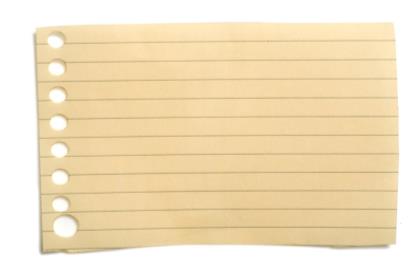 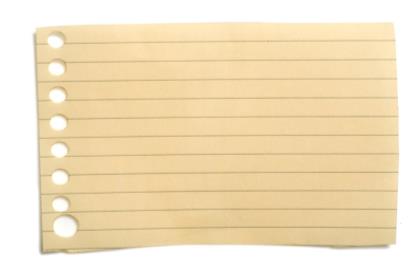 Details of state and local requirements can be obtained from the state’s department of revenue and local officials.
An organization must remit personnel income tax to the IRS on a monthly basis. State and local remittance requirements and schedules may vary.
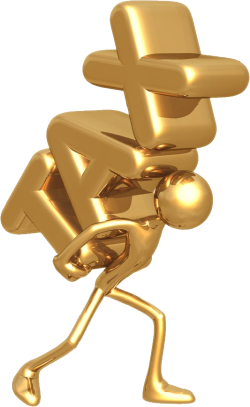 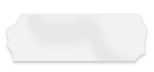 This is a DEMO Course On – Financial Management.
Learn Management Concepts & Skills Rapidly with easy to understand, richly illustrated Self-Paced Learning Modules and Downloadable Powerpoint Presentations.
ManagementStudyGuide.com
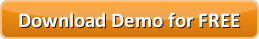 As a premium member, you get access to View Complete Course Content Online and Download Powerpoint Presentations for More than 120 Courses in Management and Skills Area.
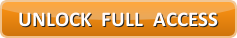 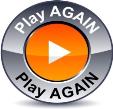